Akcja charytatywna ,,Paczka szczęścia”
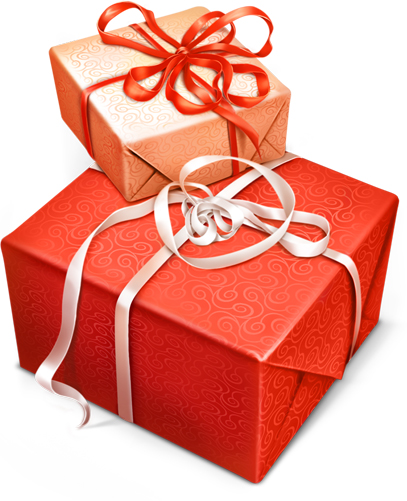 Działania podjęte w ramach projektu
Wykonanie plakatów promujących akcje
 Rozwieszenie plakatów
 Rozgłoszenie akcji po szkole przez Samorząd Uczniowski
 Zbiórka artykułów
 Wykonanie paczek i zapakowanie zebranych rzeczy
 Wyjazd do domu dziecka w Trzcińsku-Zdrój
Prace nad plakatami
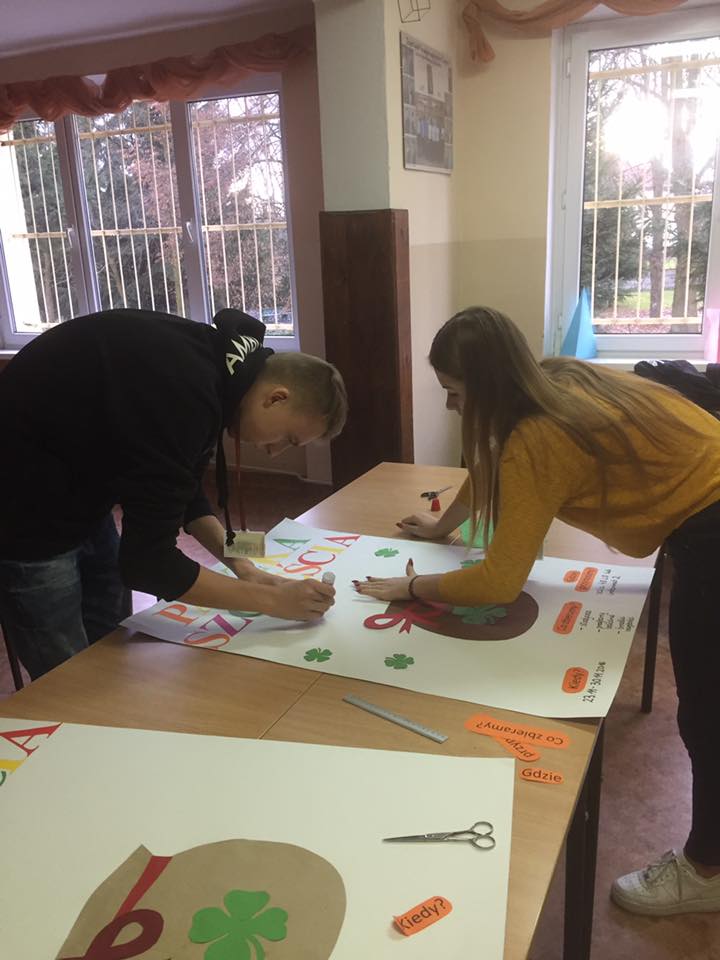 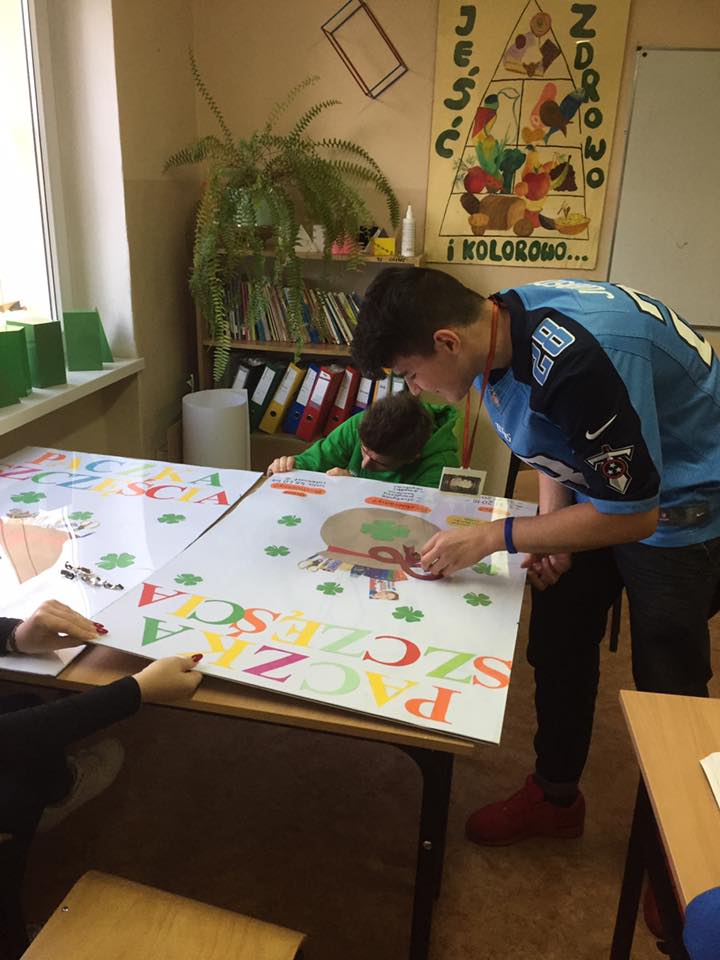 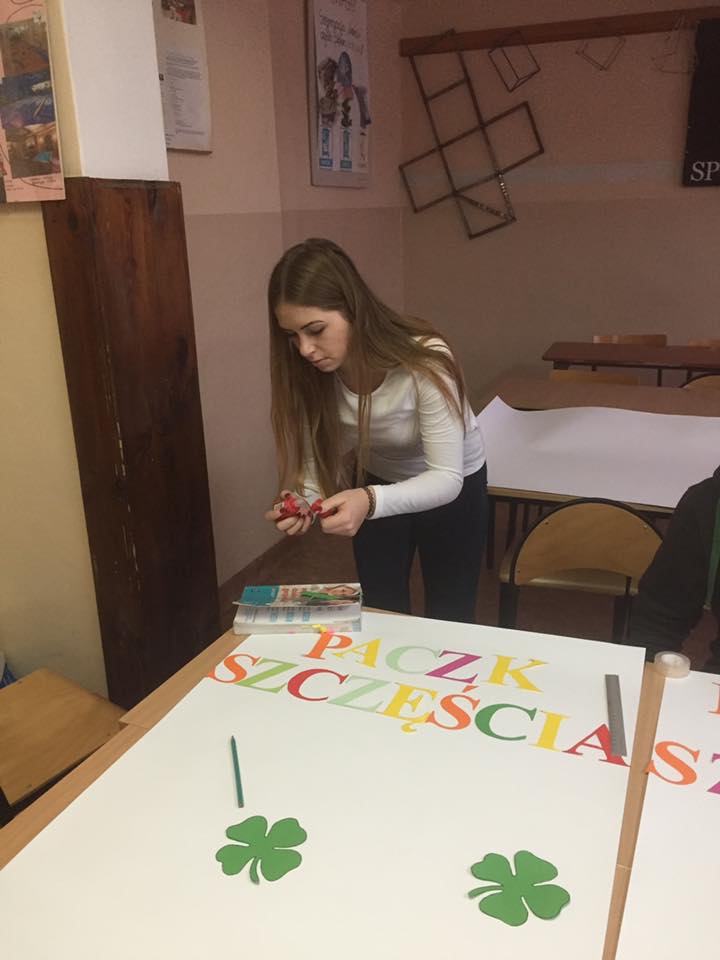 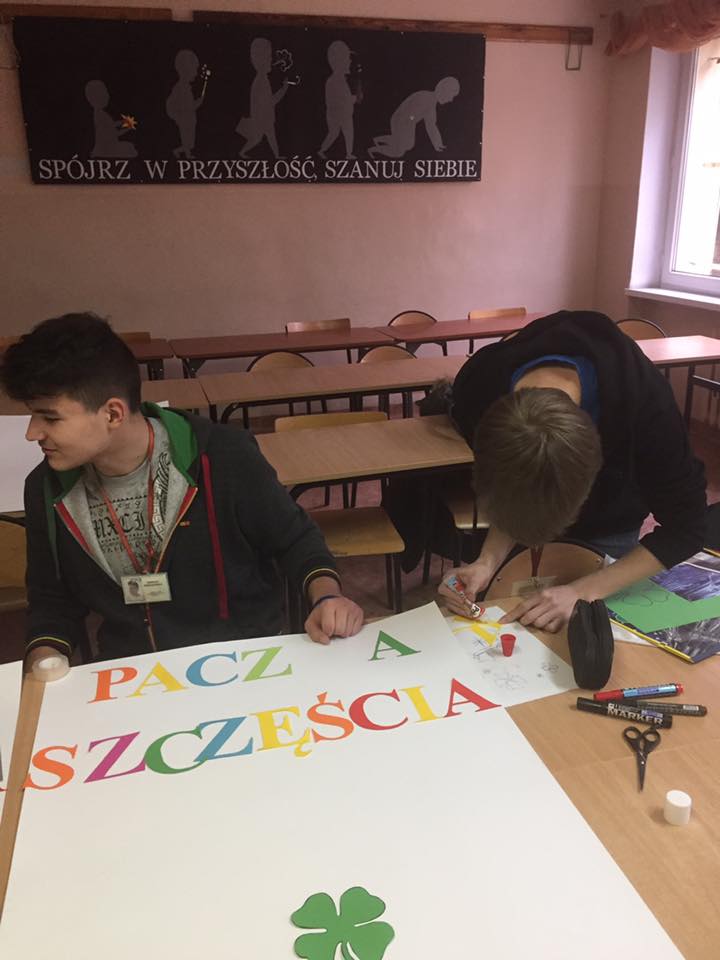 Rozwieszanie plakatów
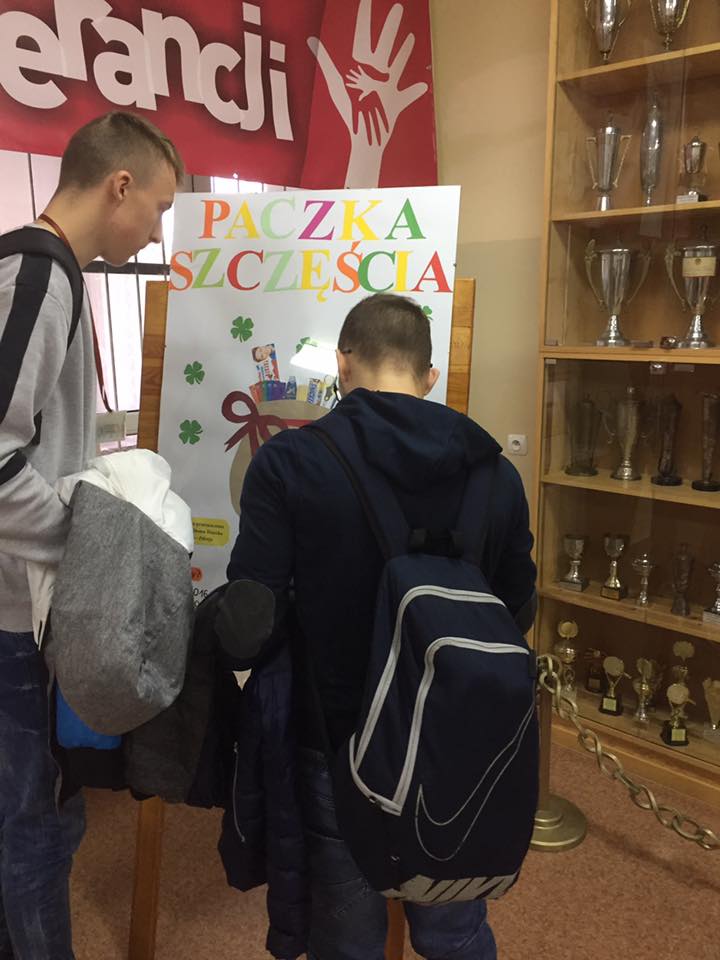 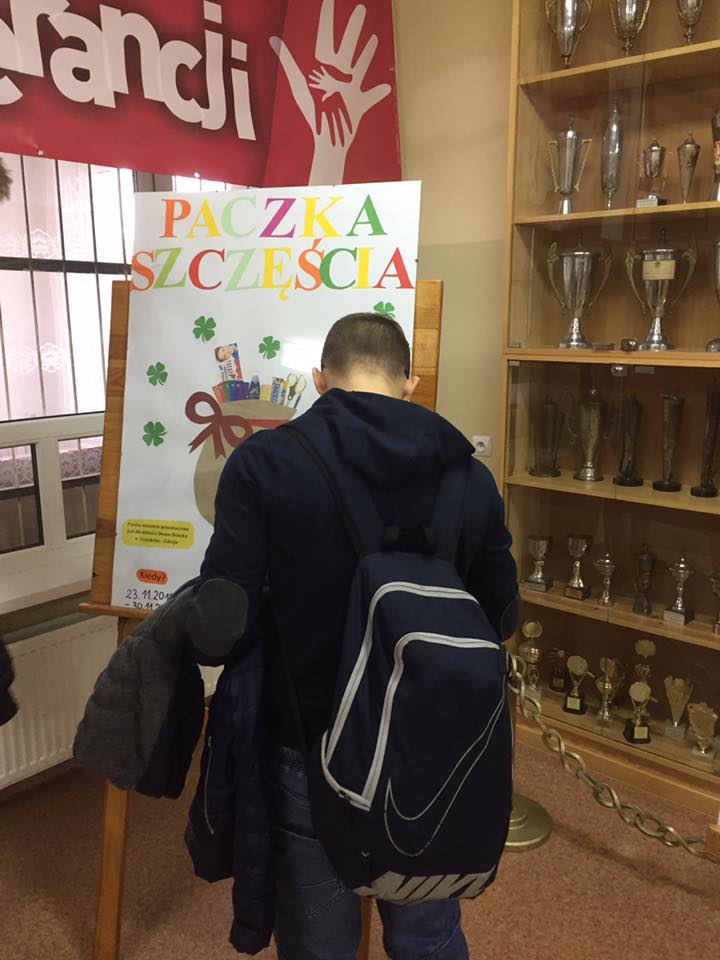 Segregowanie, pakowanie i ozdabianie
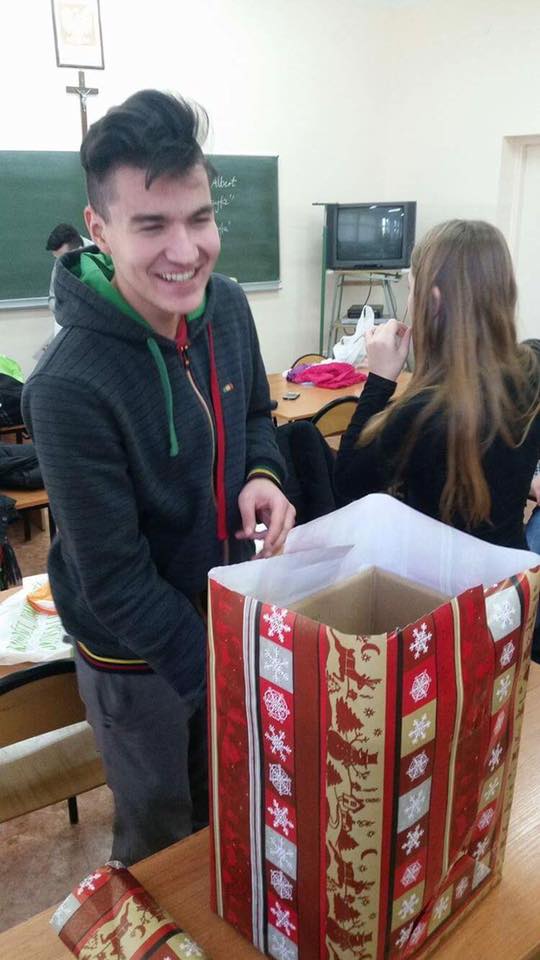 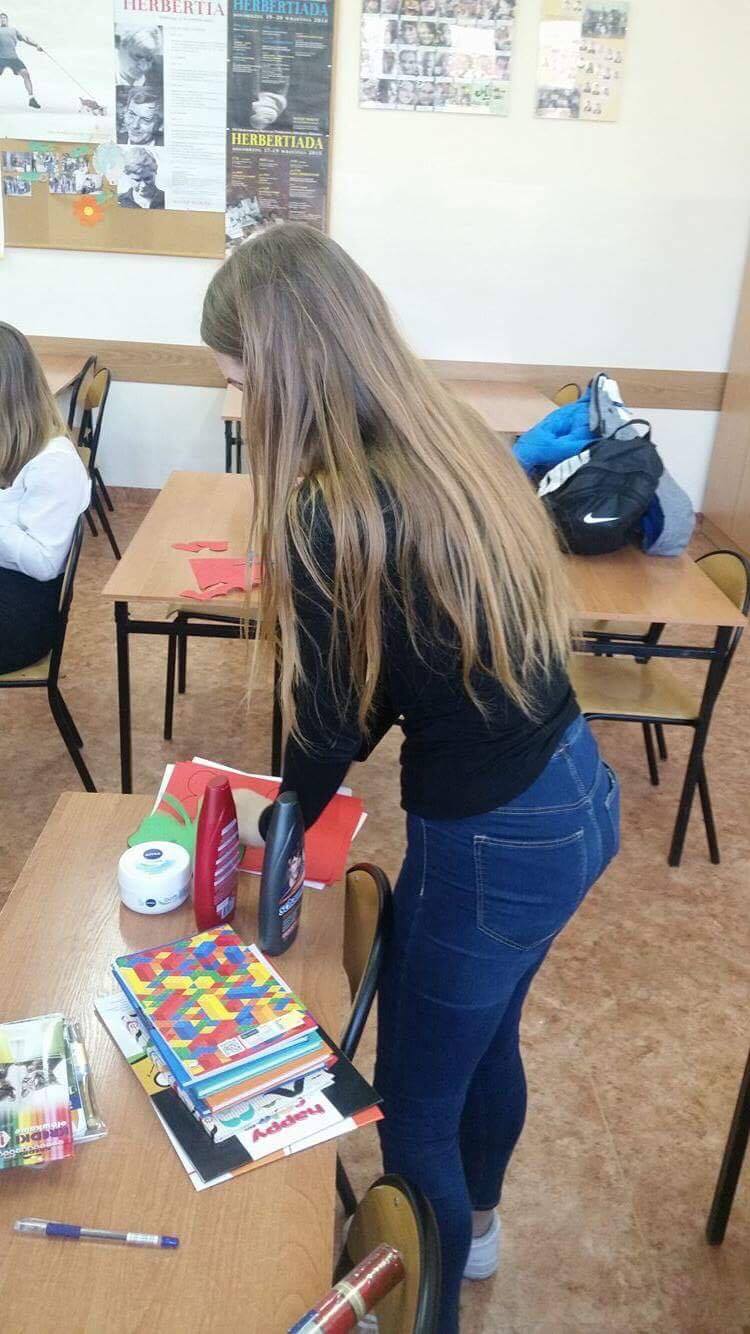 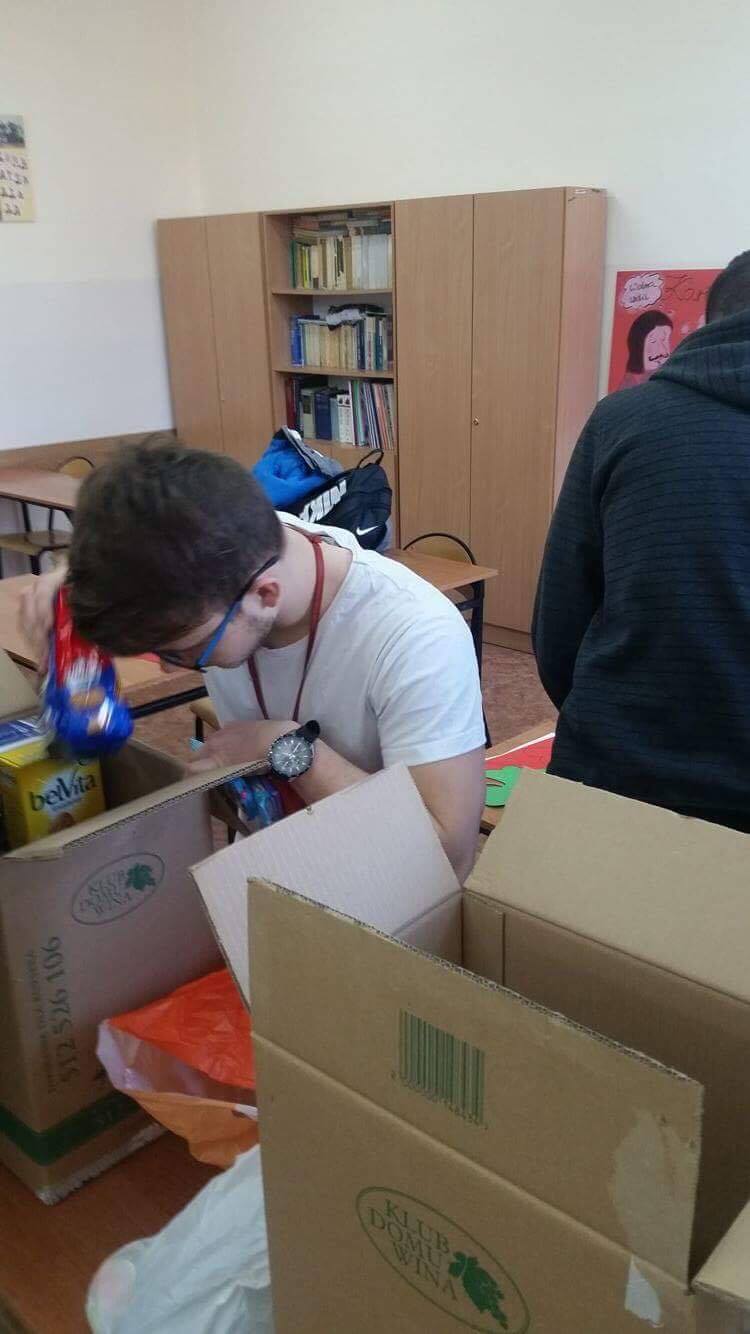 Rezultat przeprowadzonej zbiórki
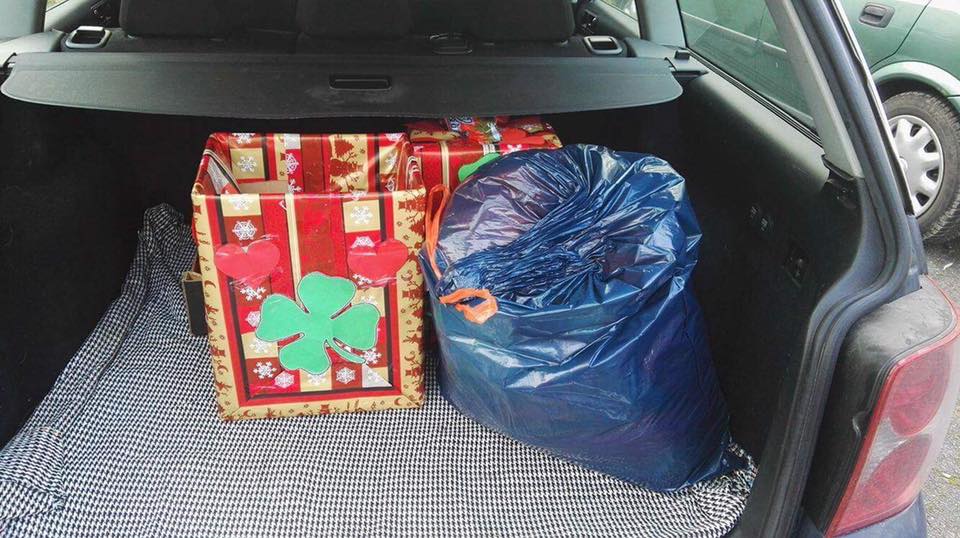 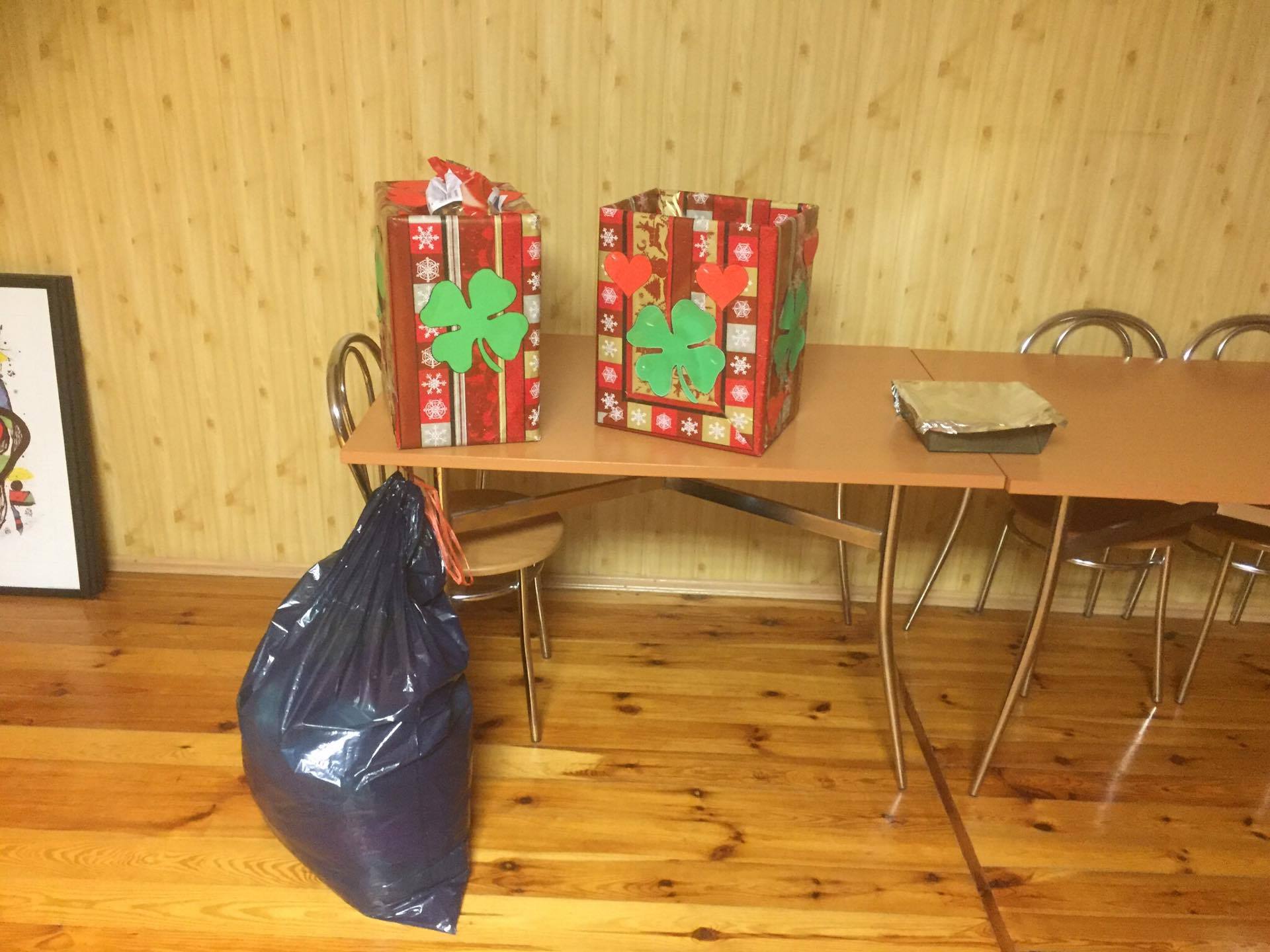 Wizyta w domu dziecka
Przemowa Lidera
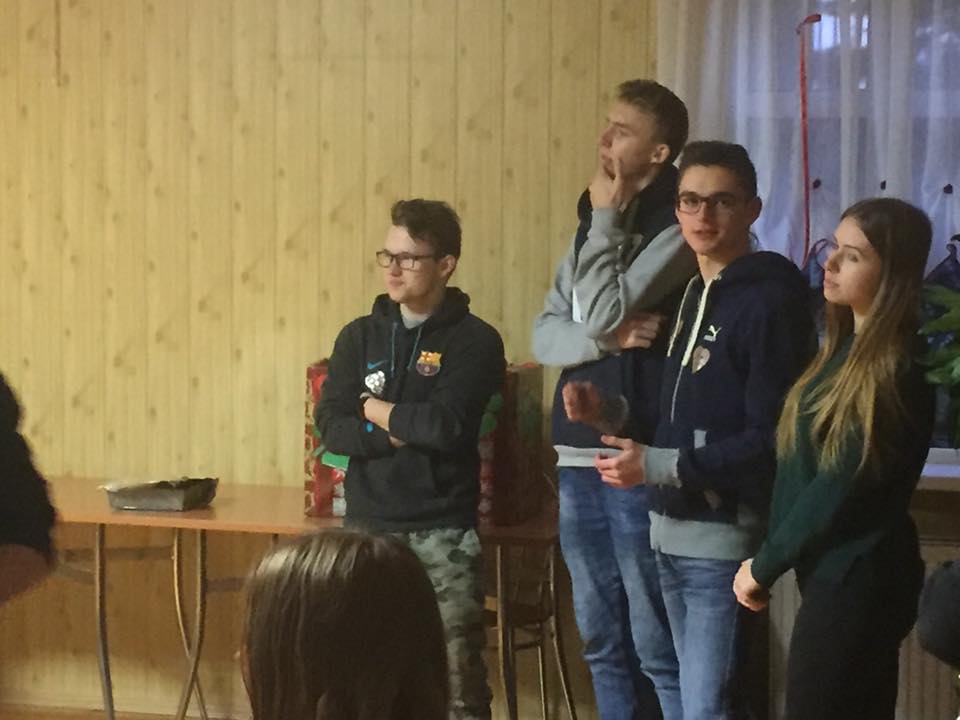 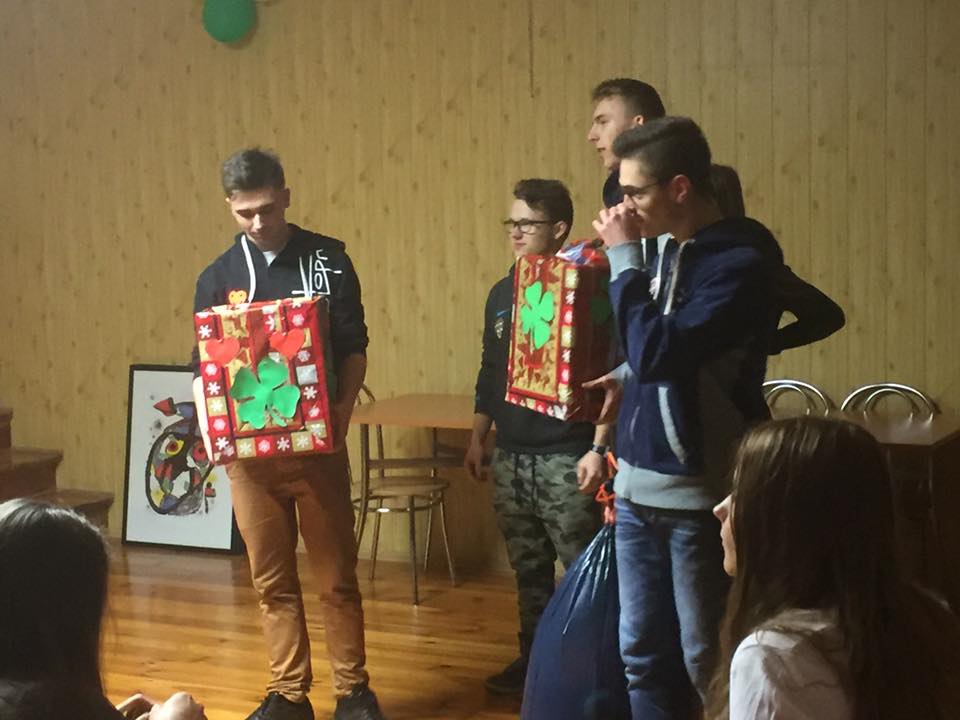 Rozdanie pamiątkowych 
serduszek i ciasta
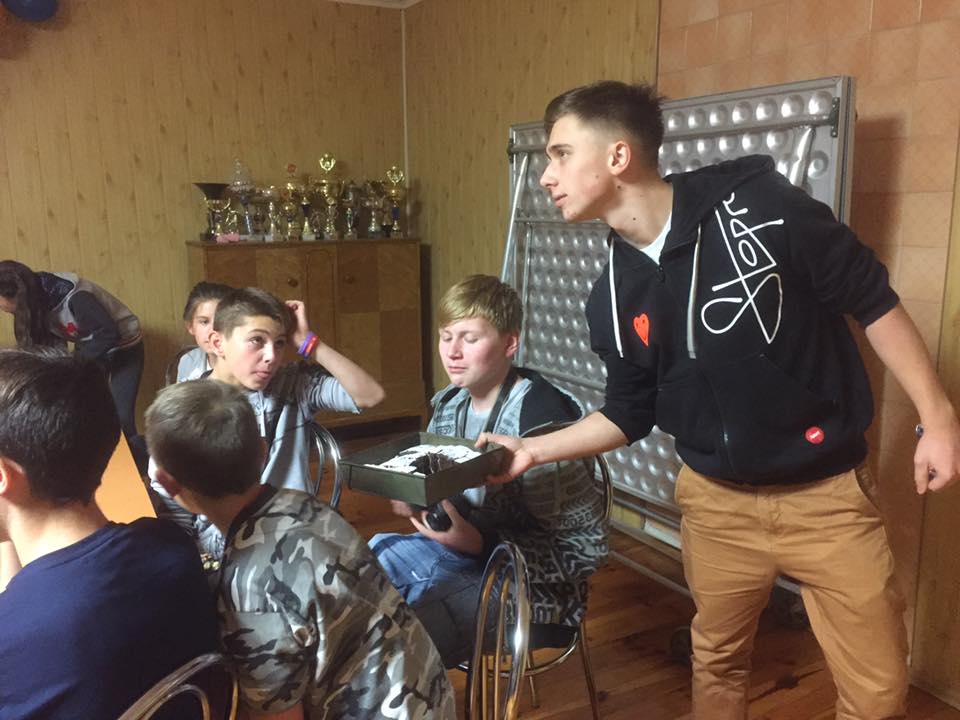 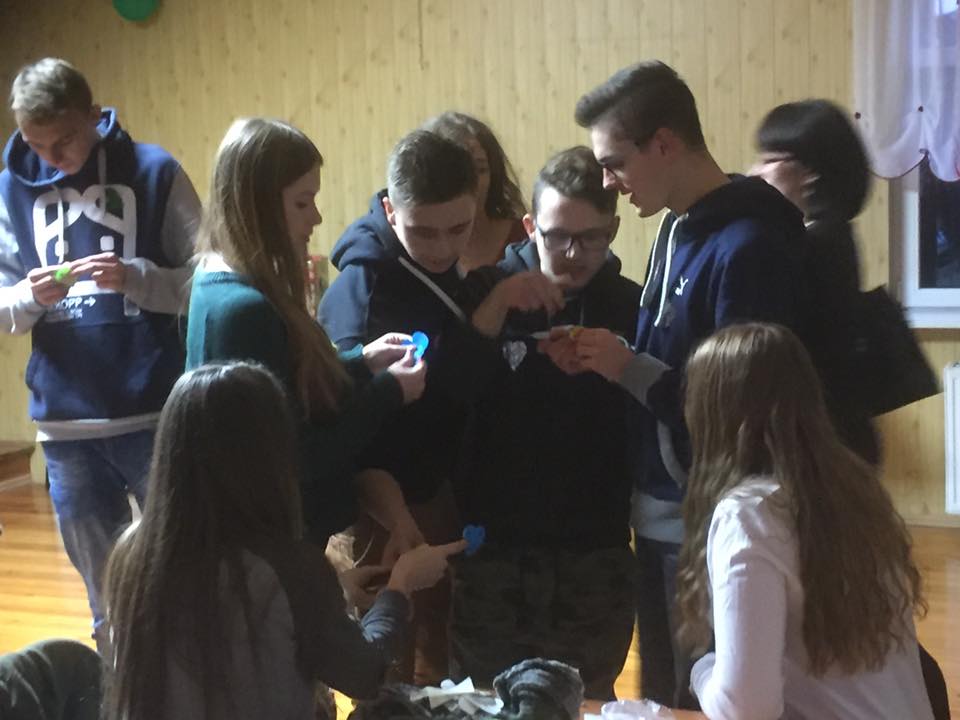 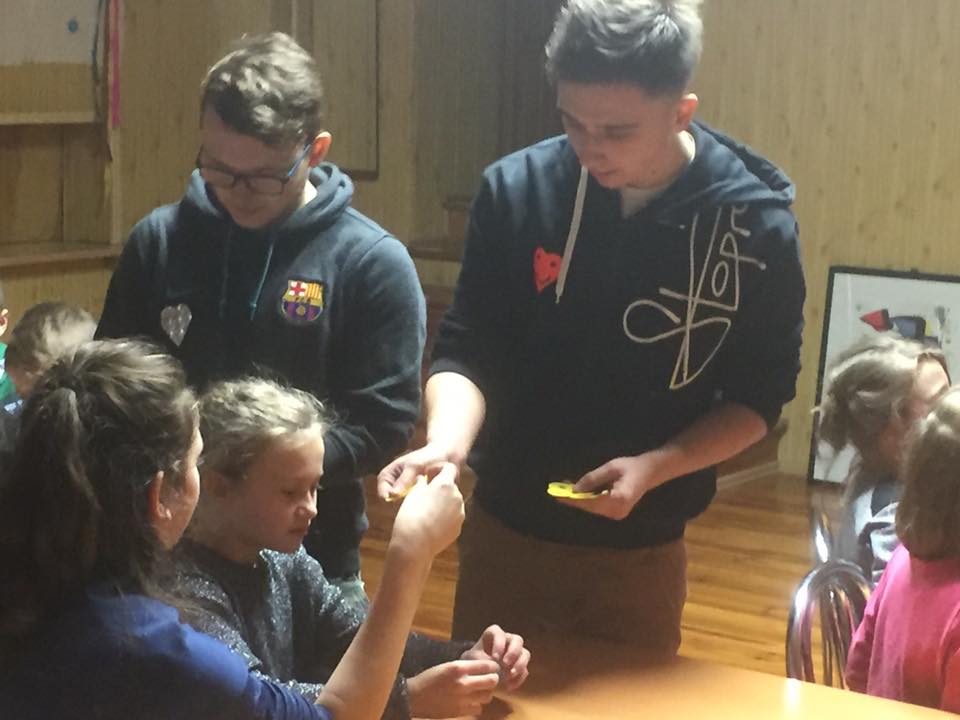 Zwiedzanie pokoi i zabawa              w chowanego
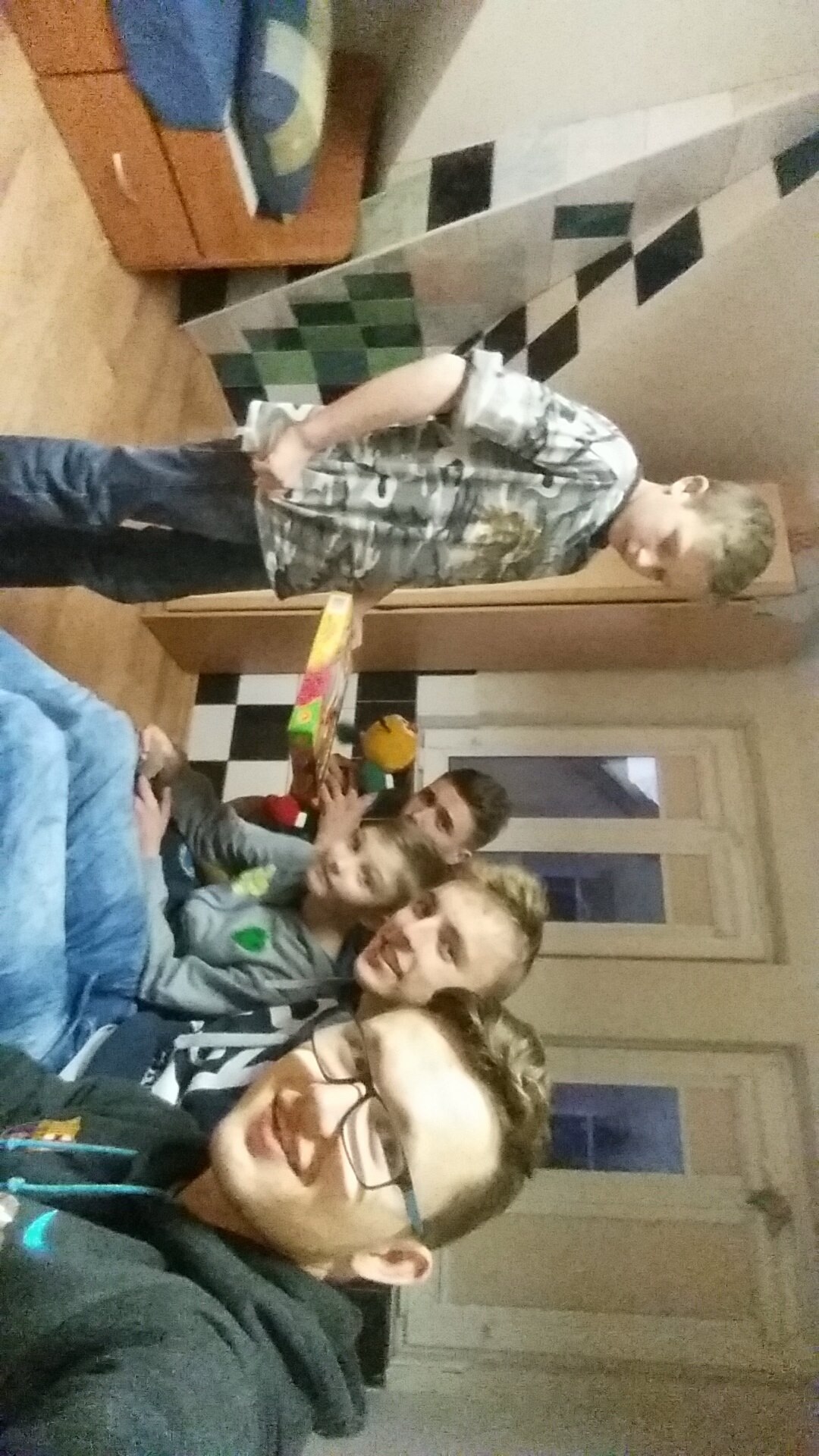 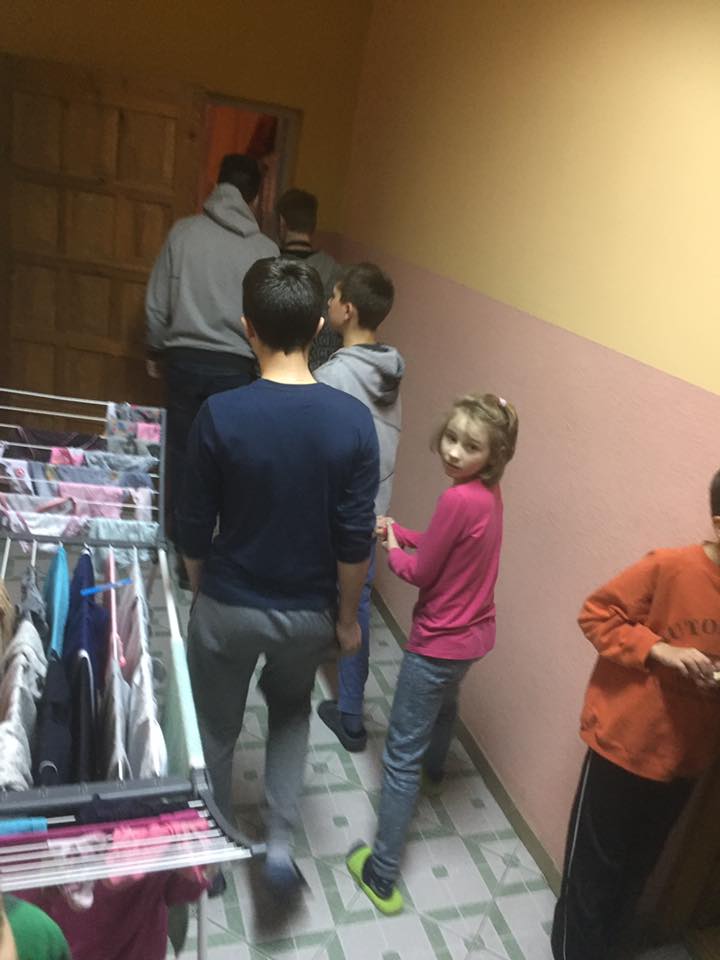 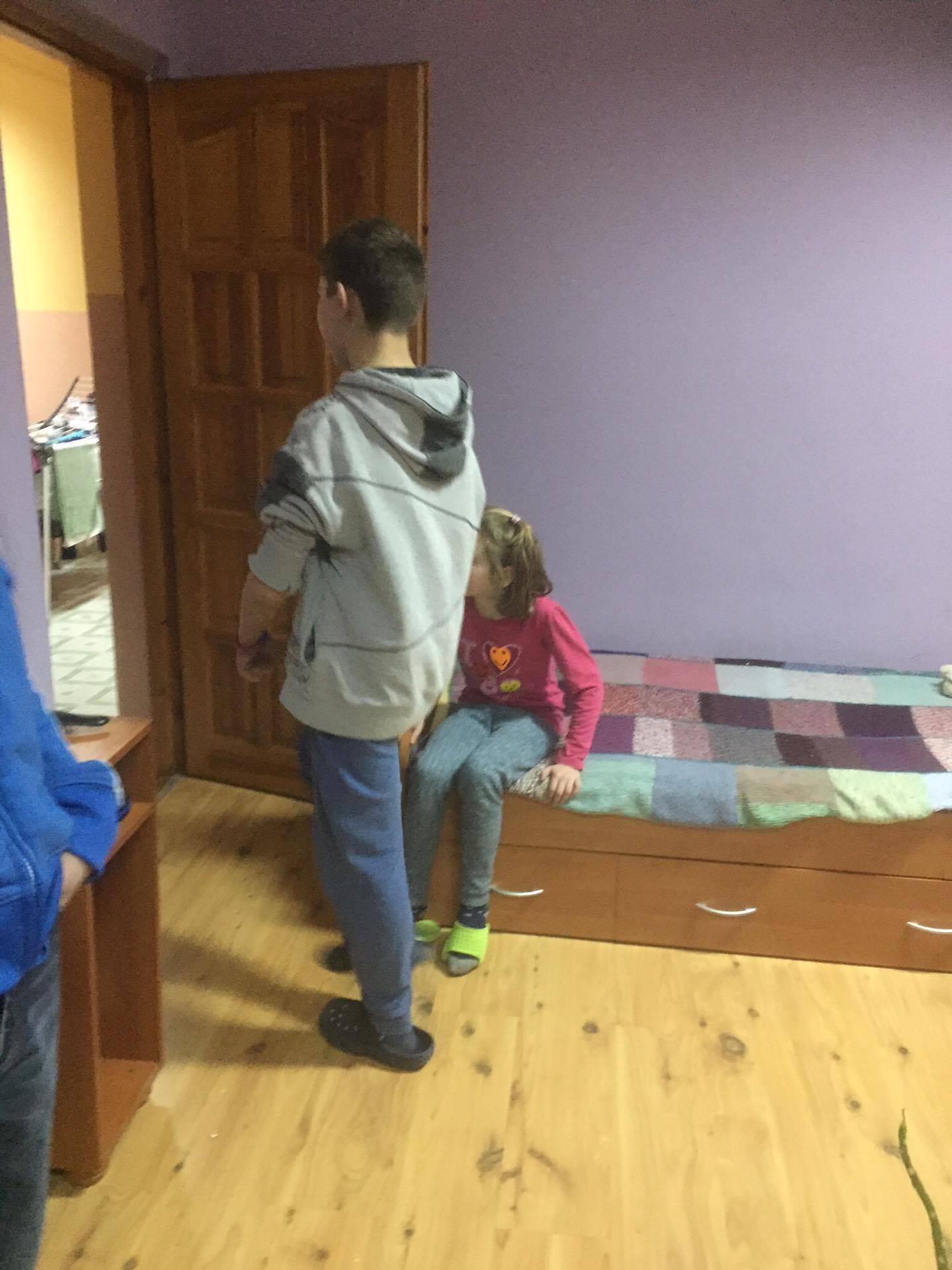 Gra w pomidora
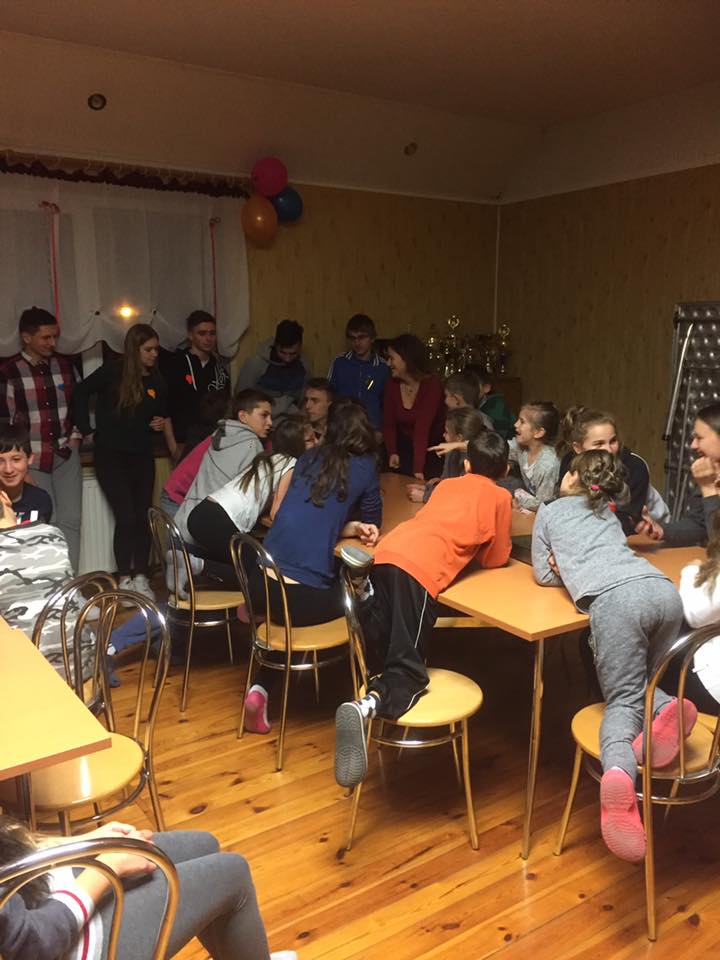 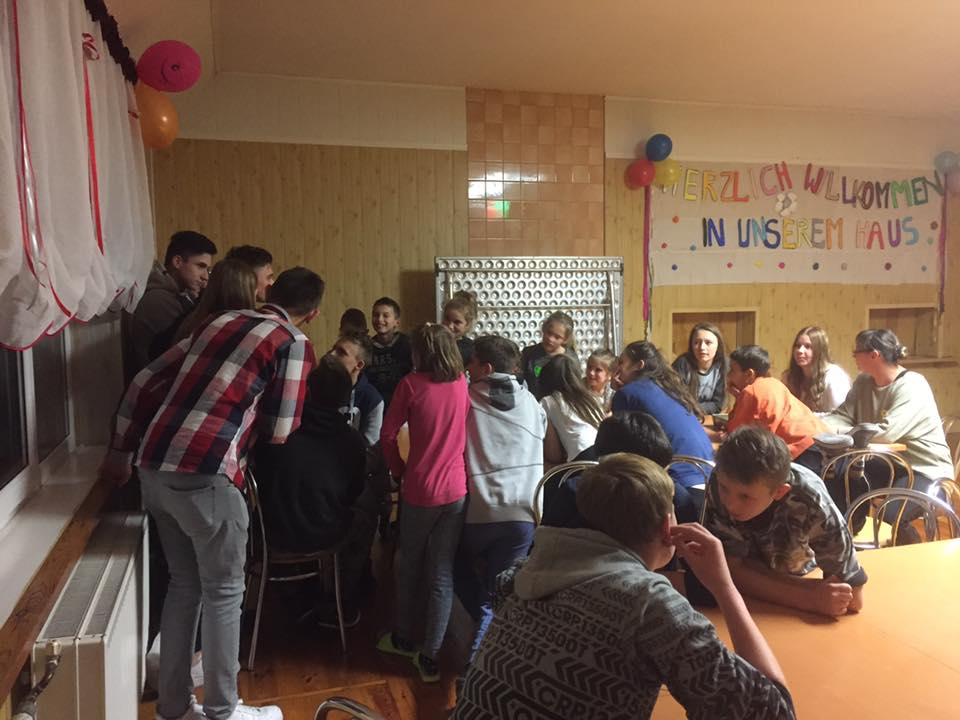 Prawda czy wyzwanie
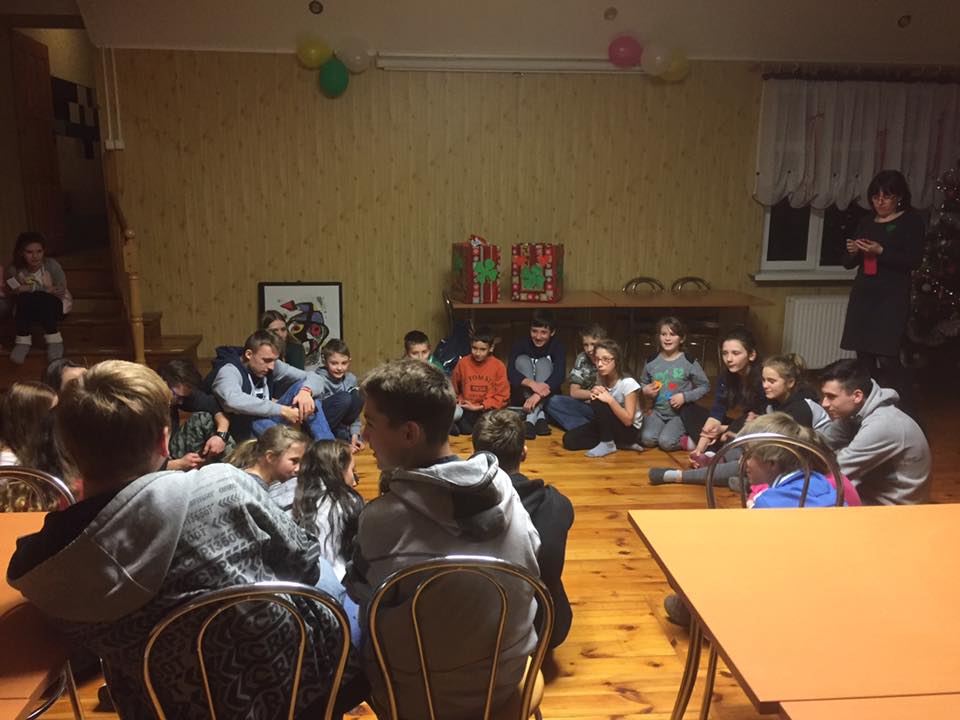 Wspólne tańce
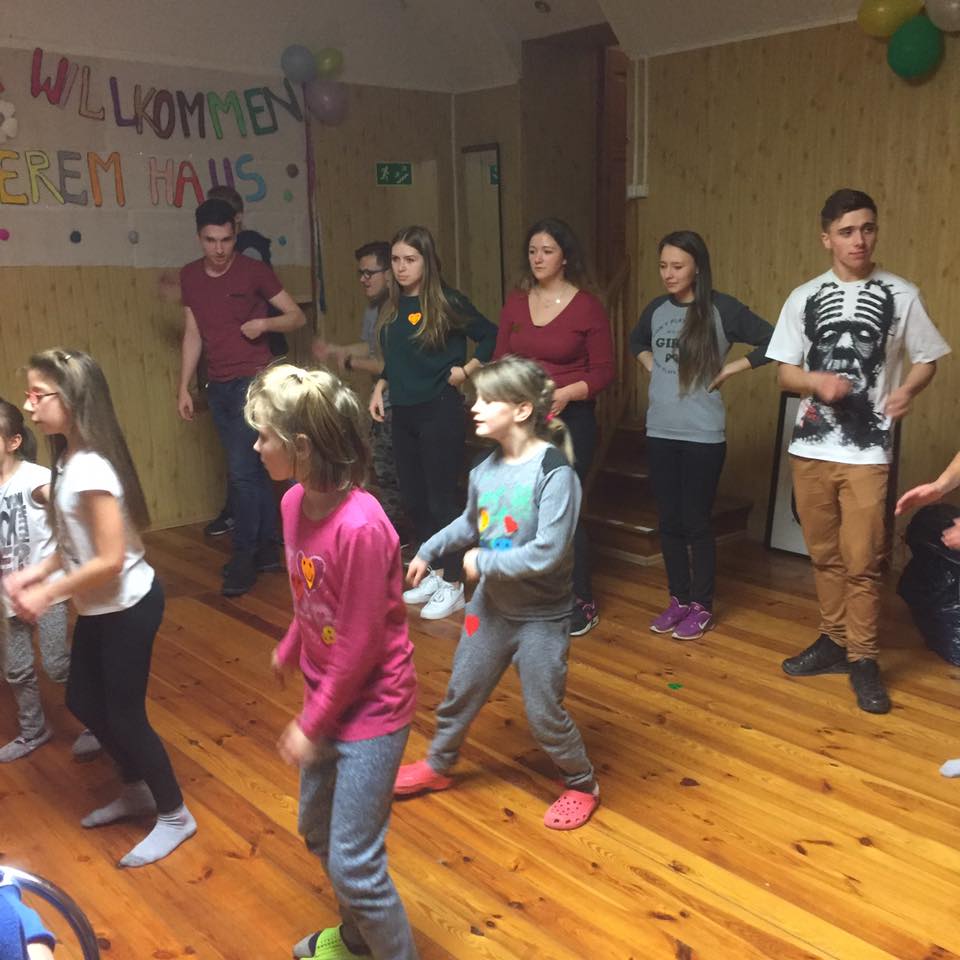 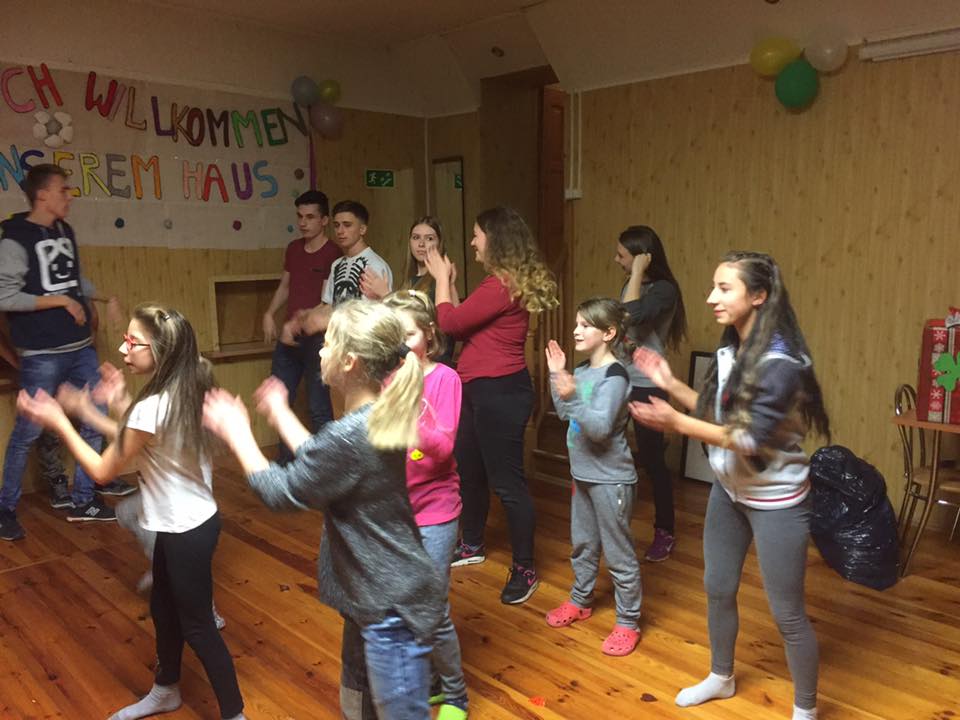 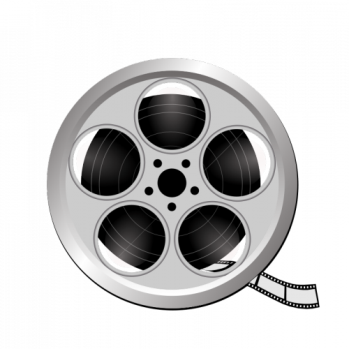 [Speaker Notes: Morzliwość wrzucenia filmu!]
Pożegnanie
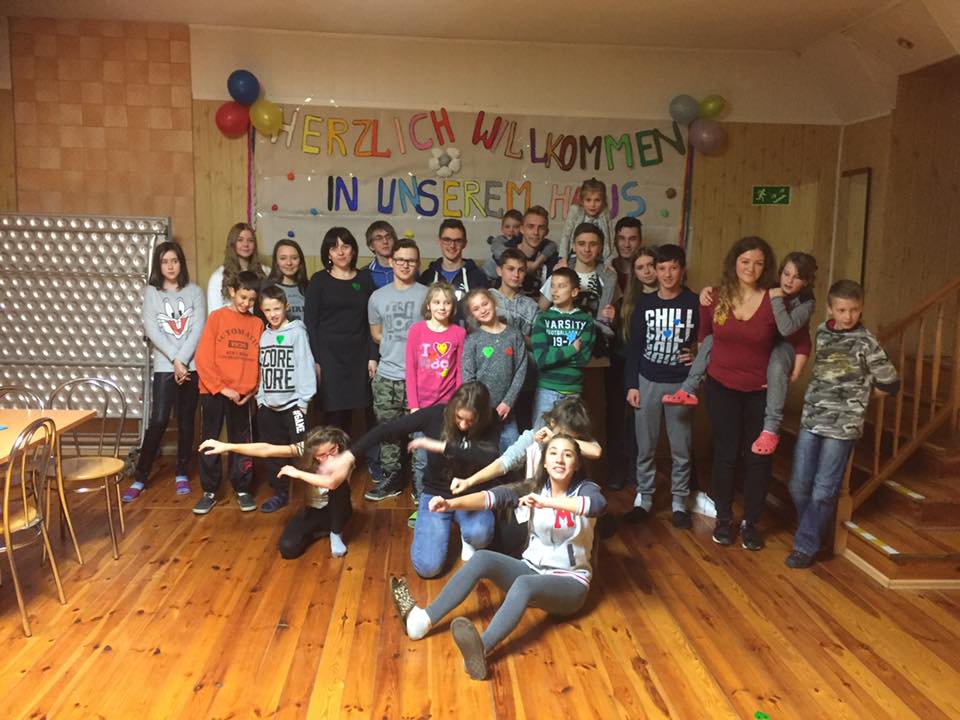 Organizatorzy
Wiktor Hadała – lider grupy
Jacek Ceglarek
Szymon Boruciński
Maciej Budynkiewicz
Michalina Gumińska
Damian Porczyński
Szymon Żelichowski
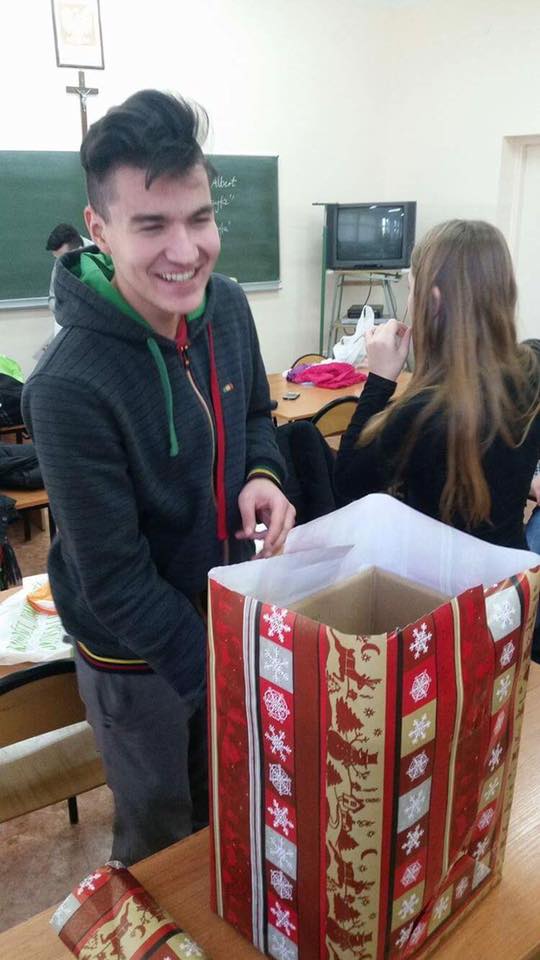 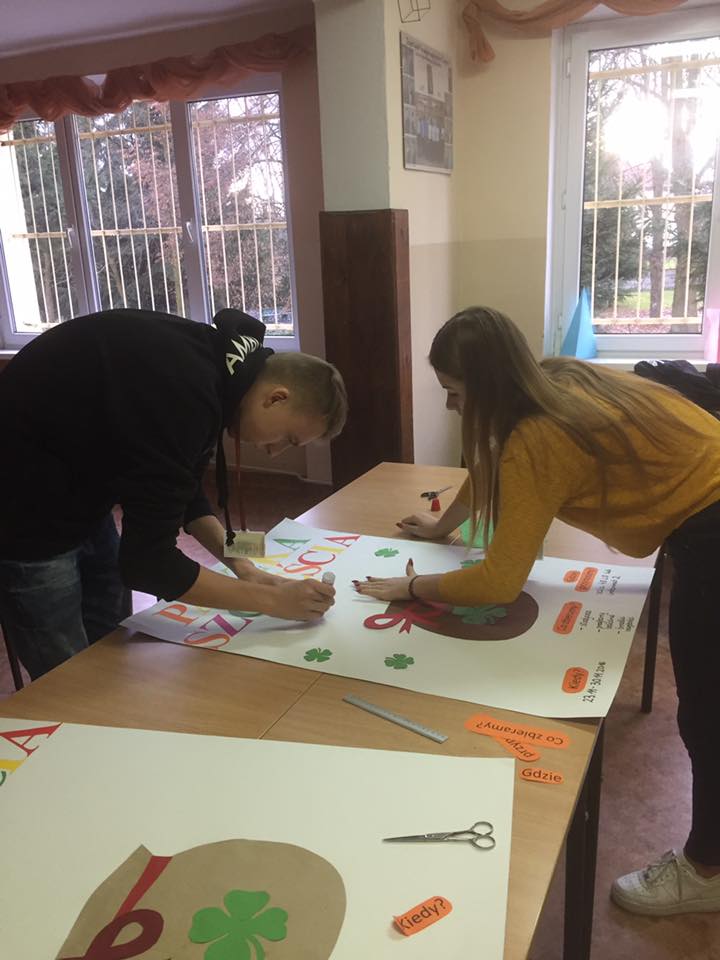 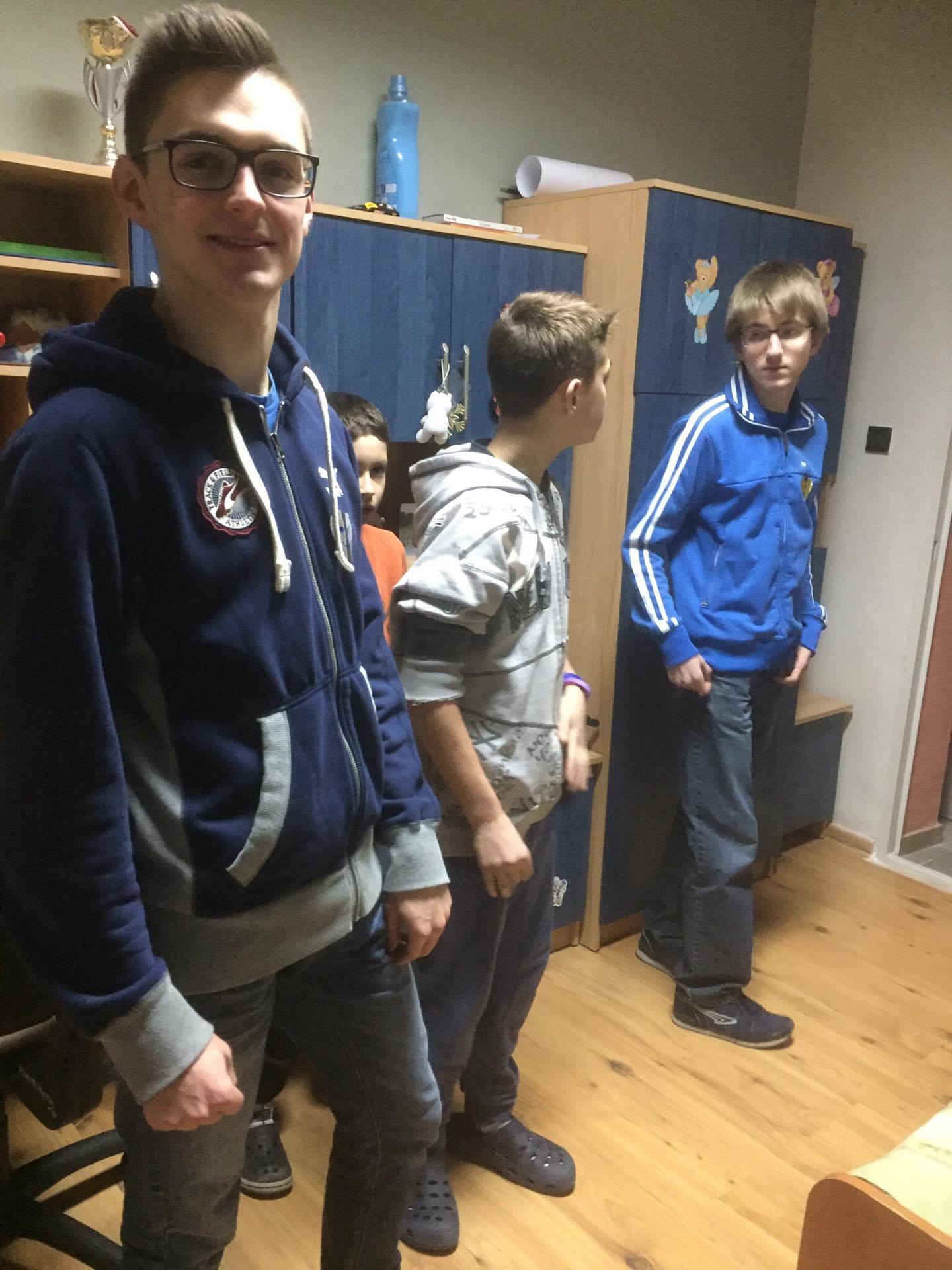 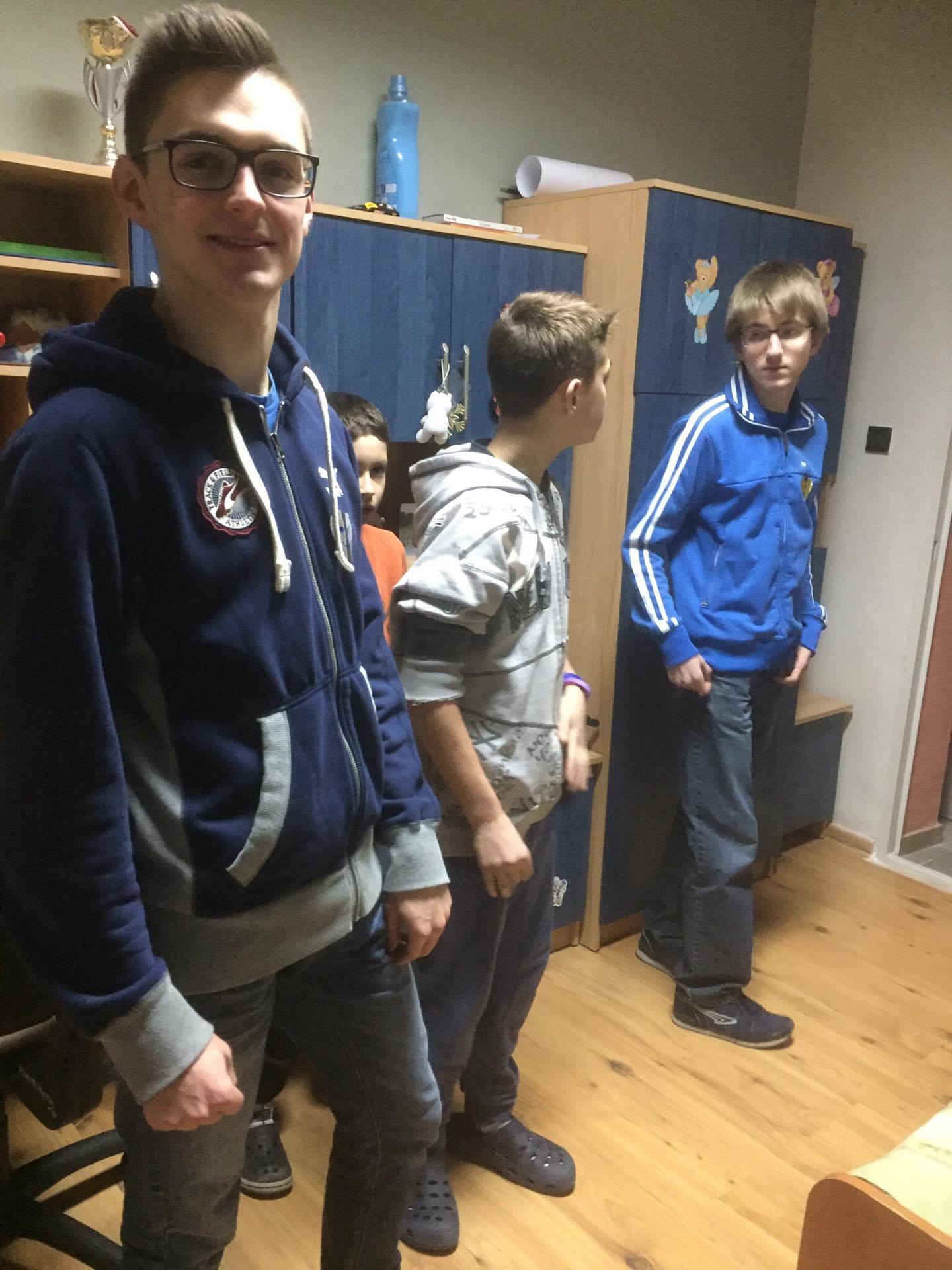 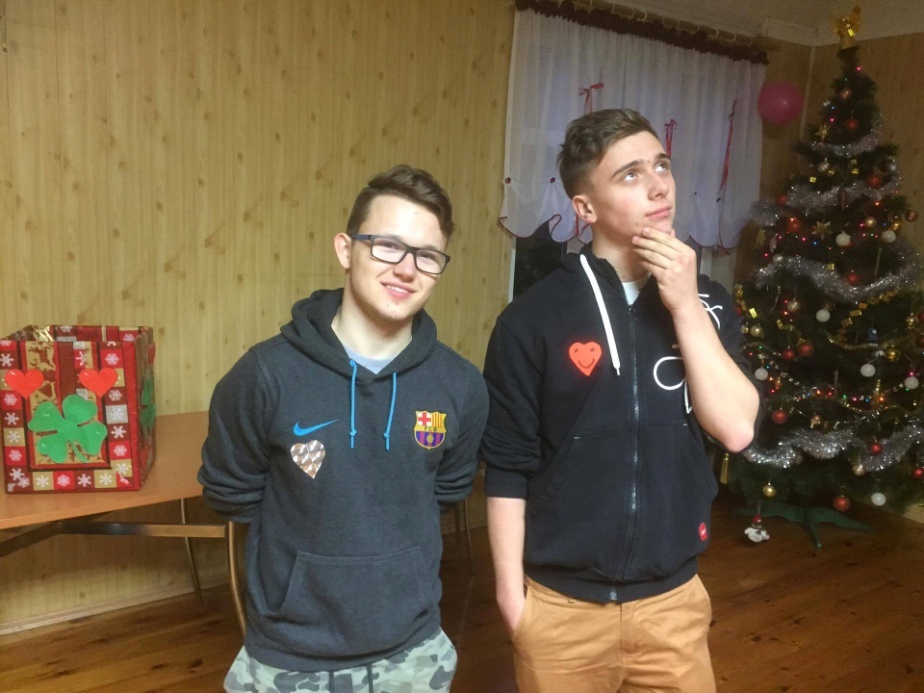 Osoby biorące udział w akcji
Pani Katarzyna Mickiewicz-Bindas
Hania Babiarz
Justyna Leszczyńska
Sara Tracz
Dawid Kukurowski

Transportu do Trzcińska-Zdrój użyczyli Pan Jacek Hadała oraz Pan Norbert Zawada.
Dziękujemy za uwagę